Муниципальное бюджетное дошкольное образовательное учреждение детский сад комбинированного вида №6 города Кузнецка
Филимоновская игрушка
Подготовила:
Воспитатель 1 категории 
Мироедова Наталья Михайловна
Уважаемые педагоги, делюсь с вами лайфхаком, - «Остатки пластилина в дело»
Детские работы универсальны.  Их  можно использовать во всех образовательных  областях.
В Филимонове лепят фигурки игрушек из глины, а мы слепим барышню из остатков пластилина. В каждой группе найдется такой  кусочек.
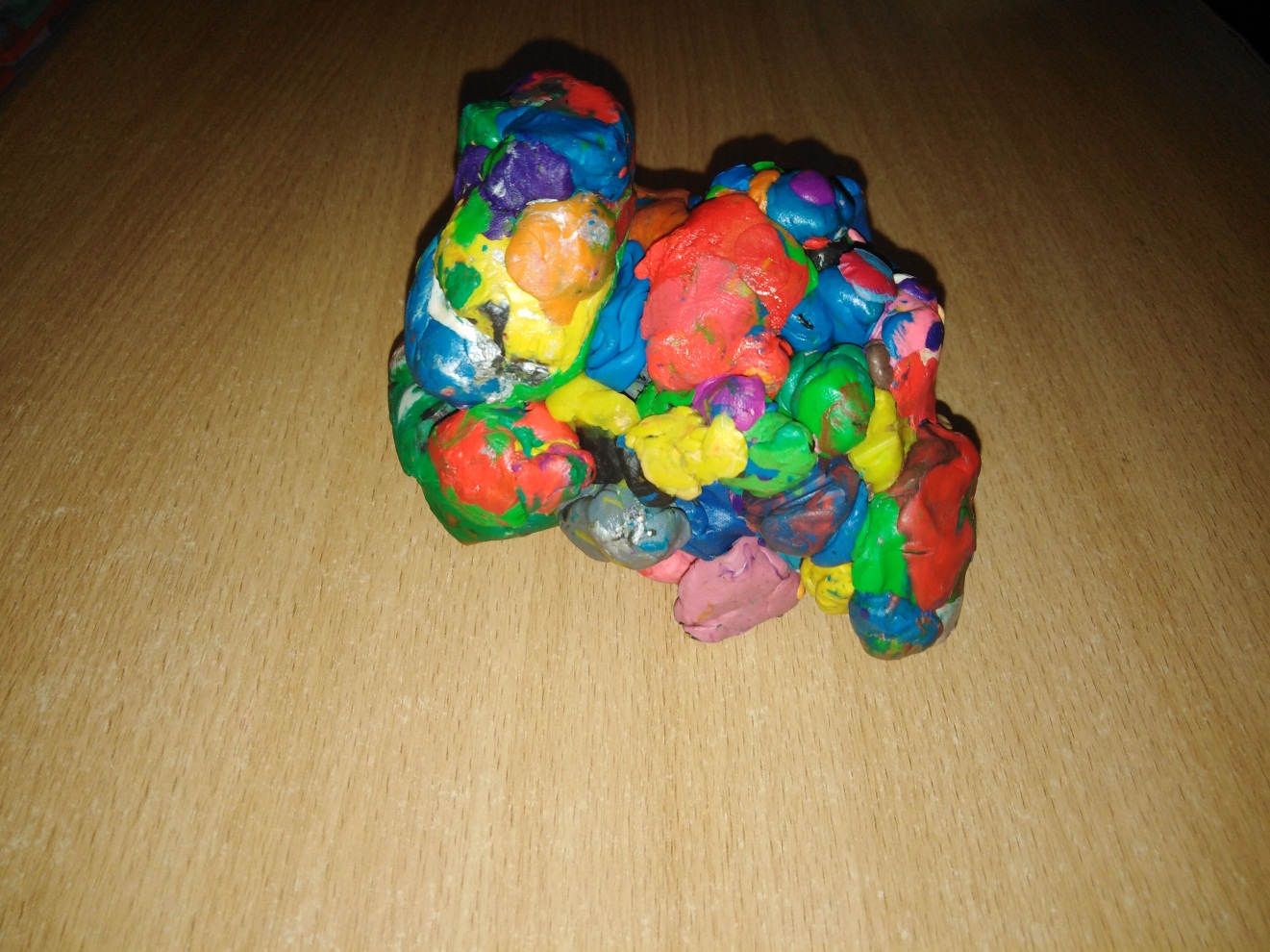 Барышню начинаем лепить с юбки. Для этого скатаем шар и наденем его на большой палец. Вытягиваем шар вверх и постепенно расширяем углубление снизу. Сплющиваем стороны юбки пальцами. Примерно 5-7 мм.
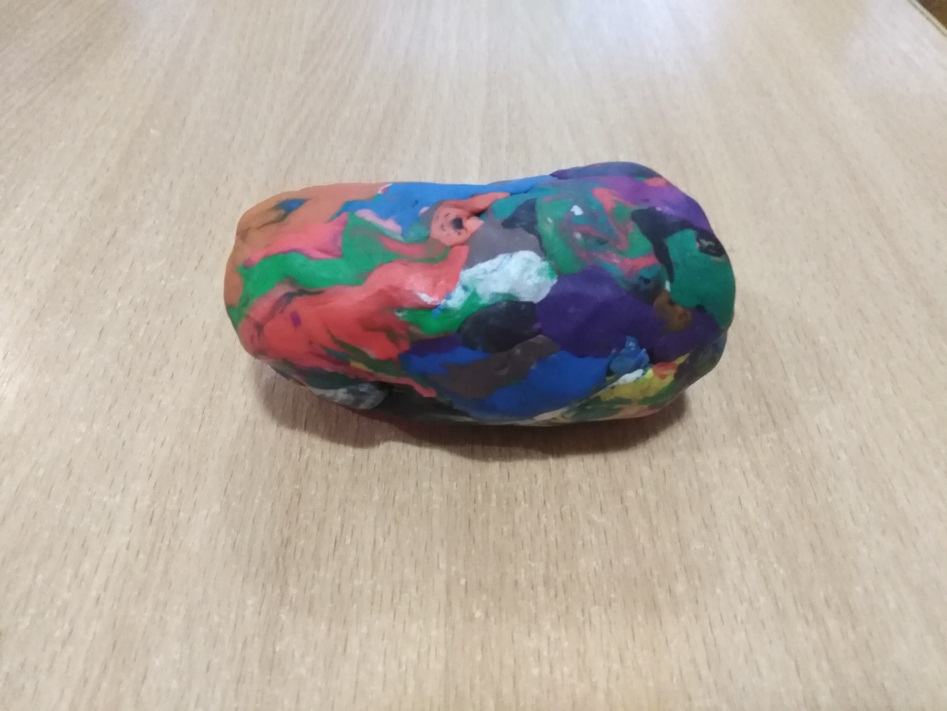 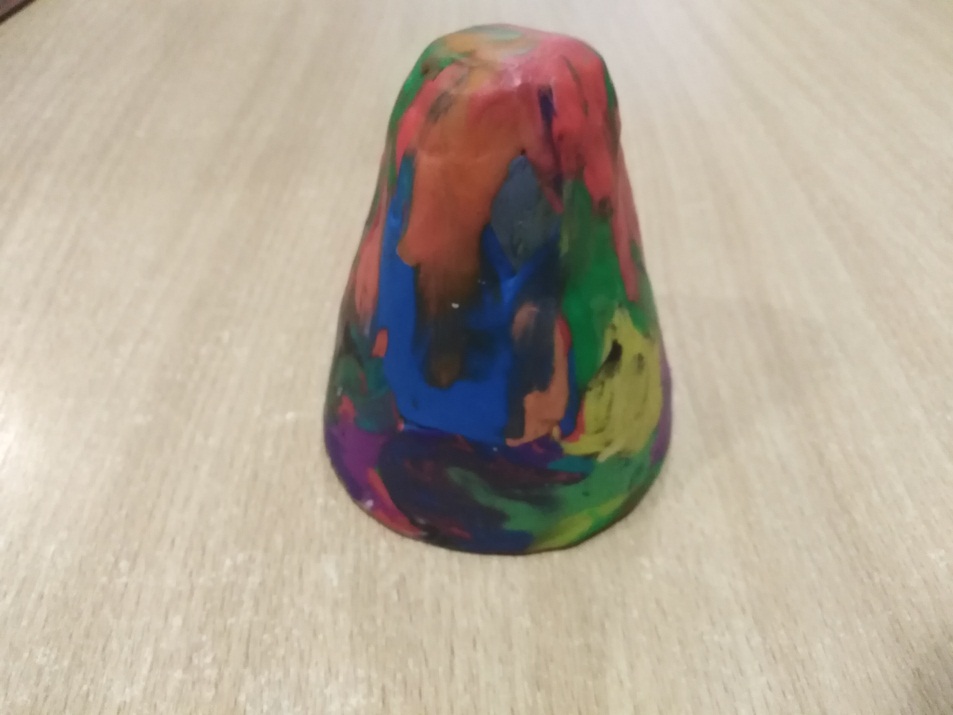 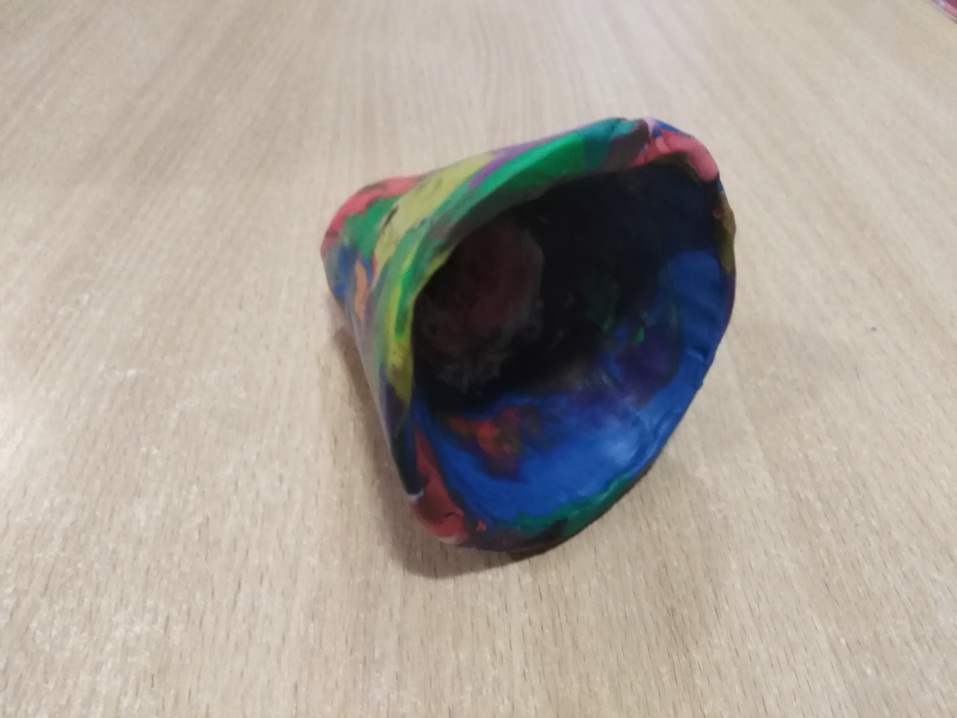 Отдельную заготовку туловища прикрепляем к юбке.
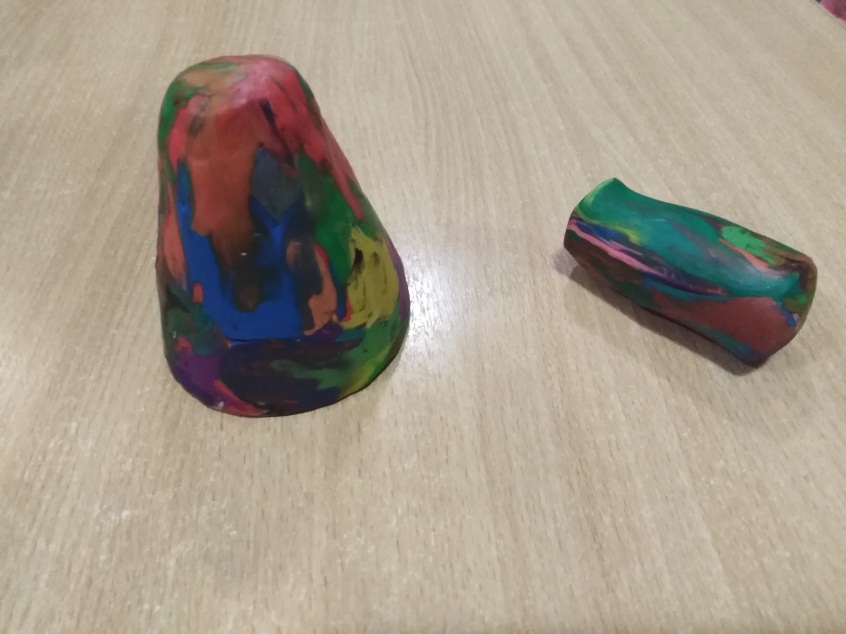 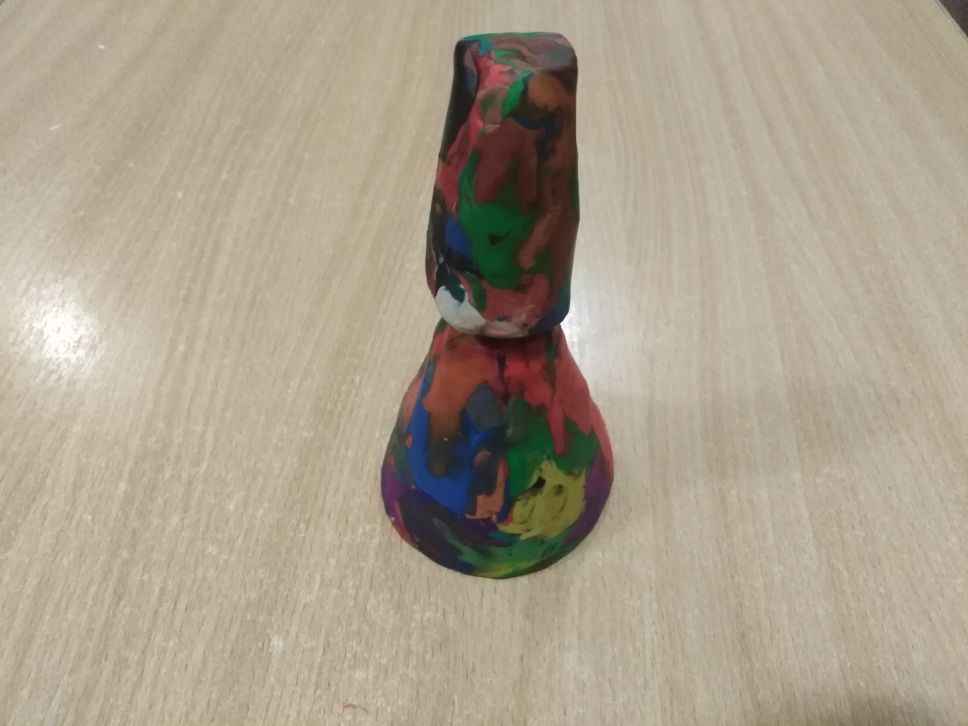 Лепим голову.
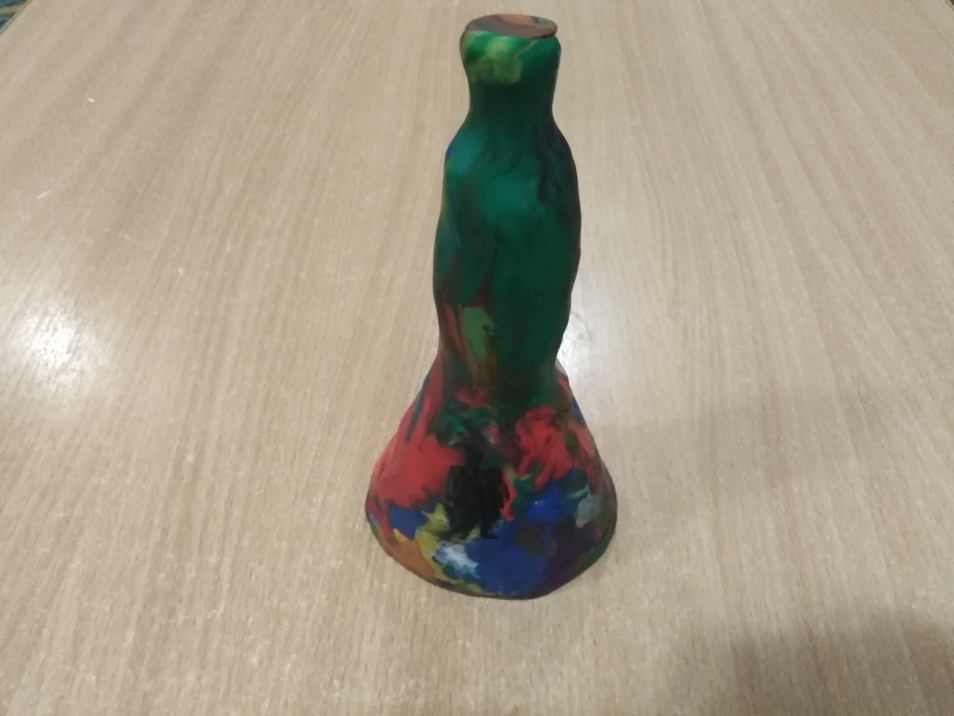 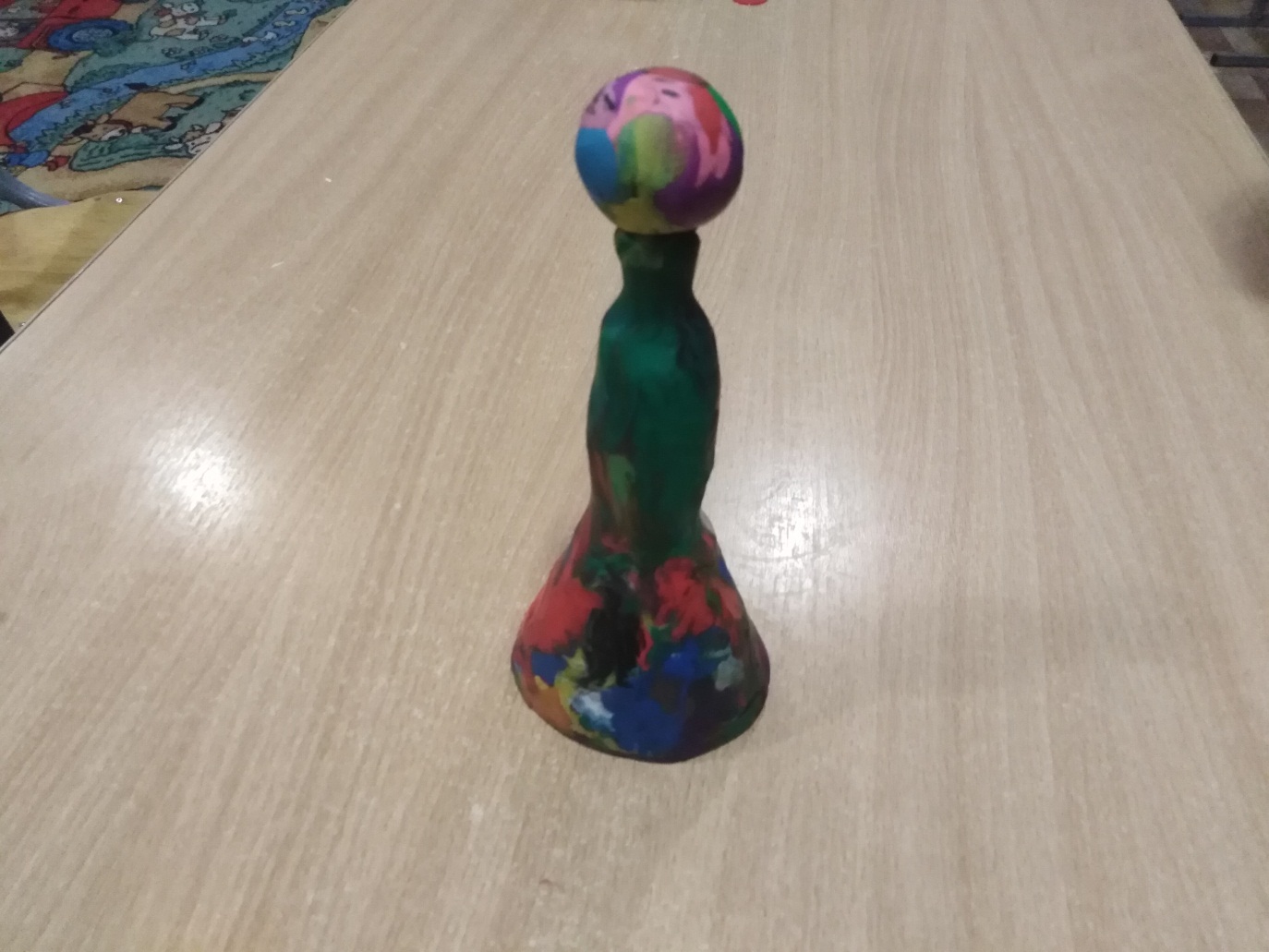 В вылепленные руки посадим птичку.
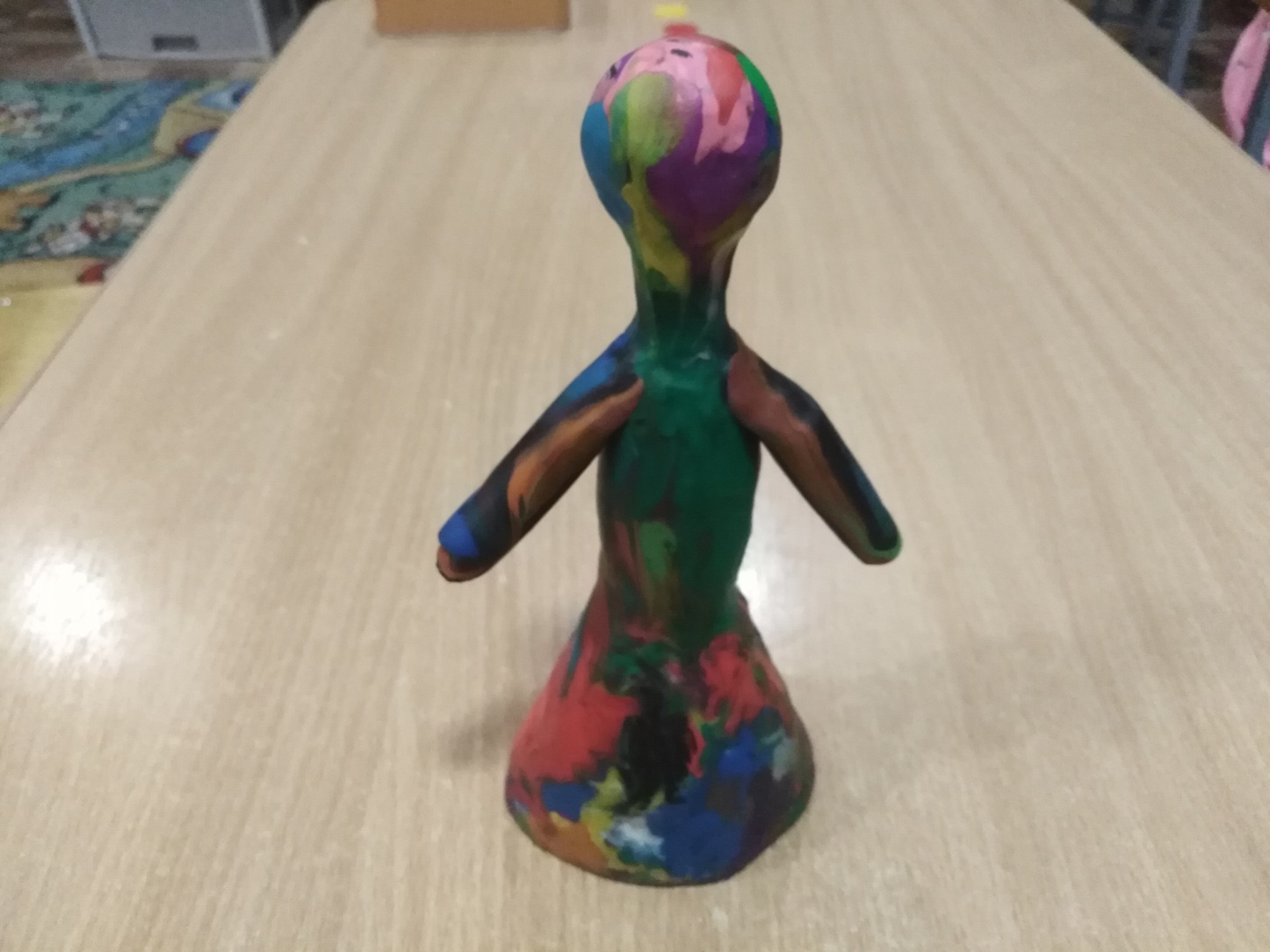 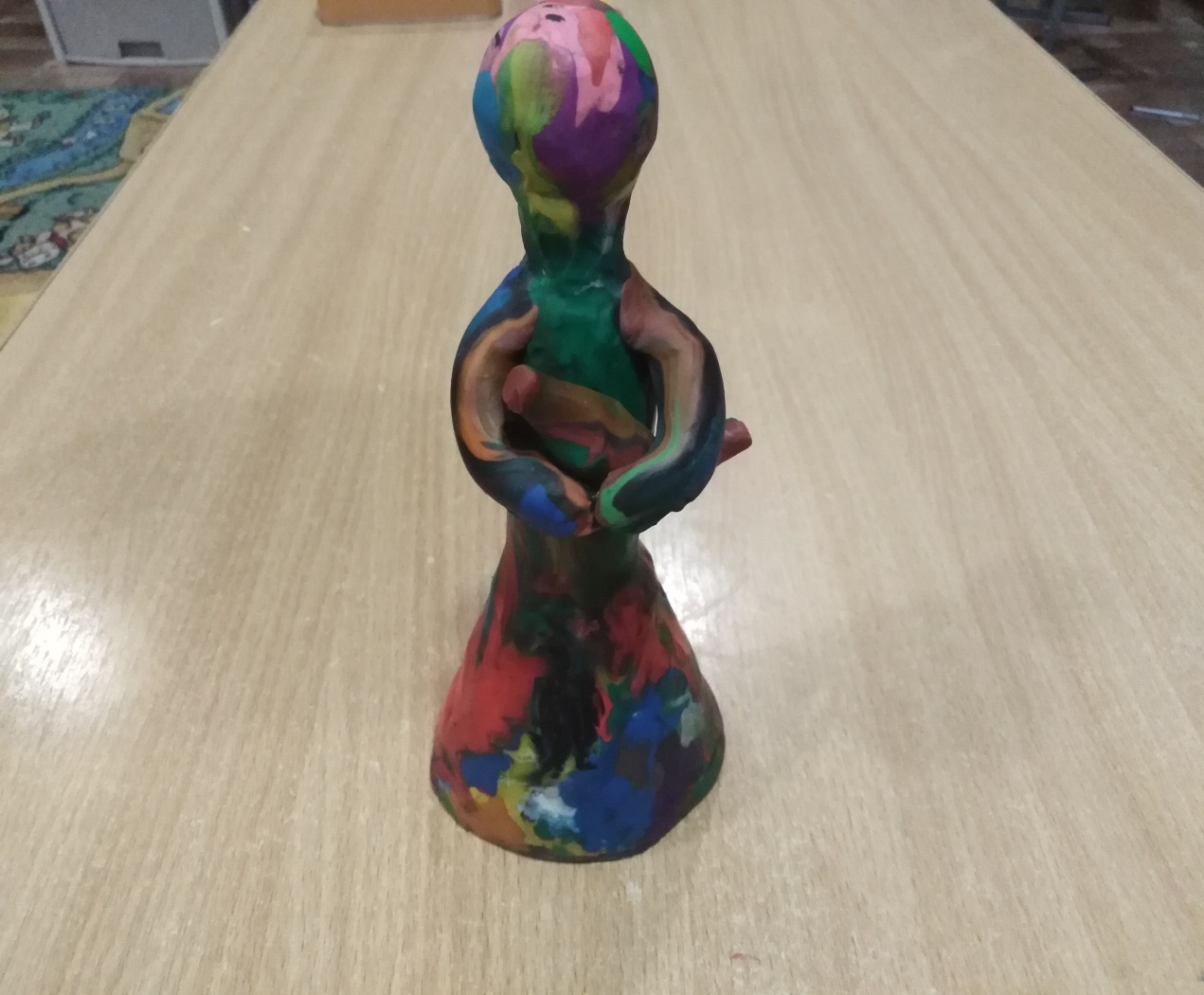 Покроем фигурку белой гуашью.
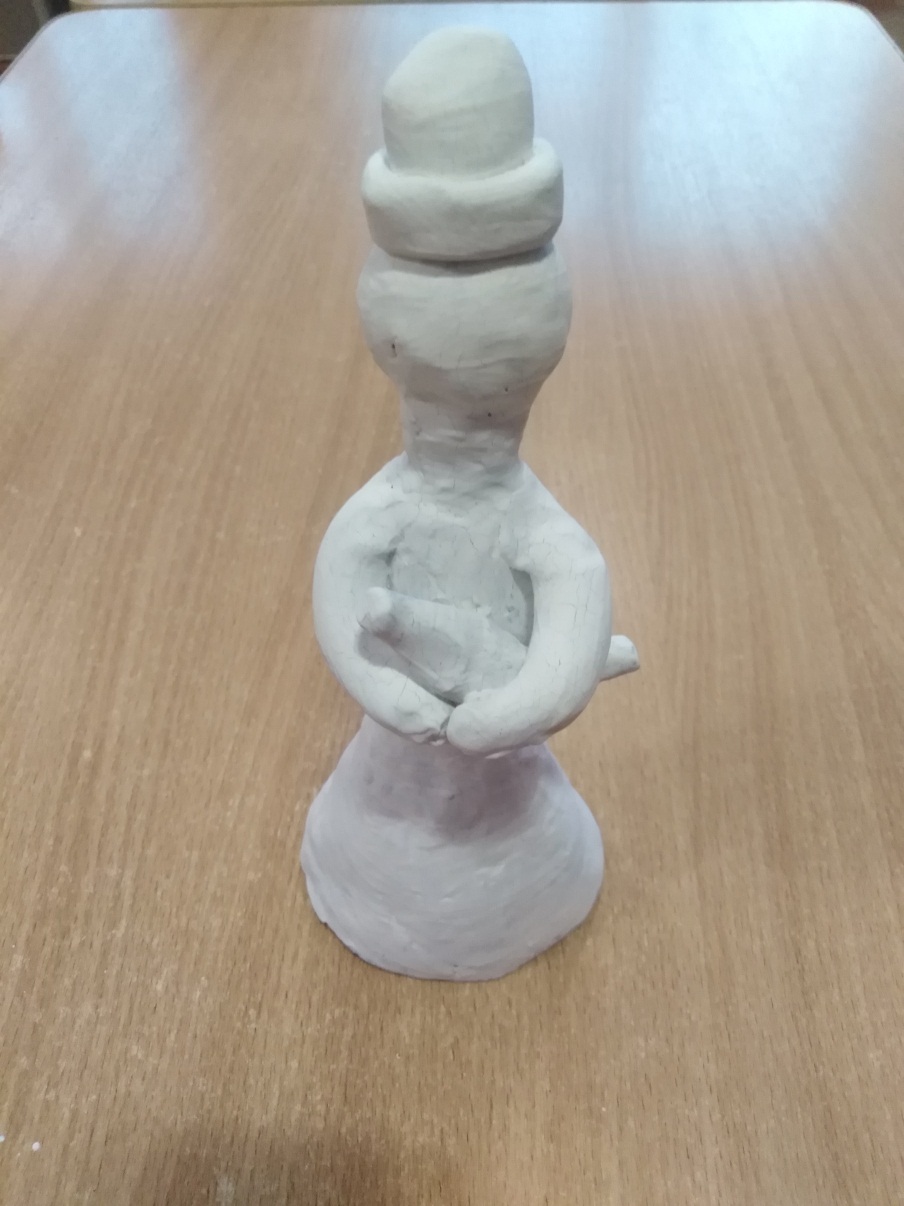 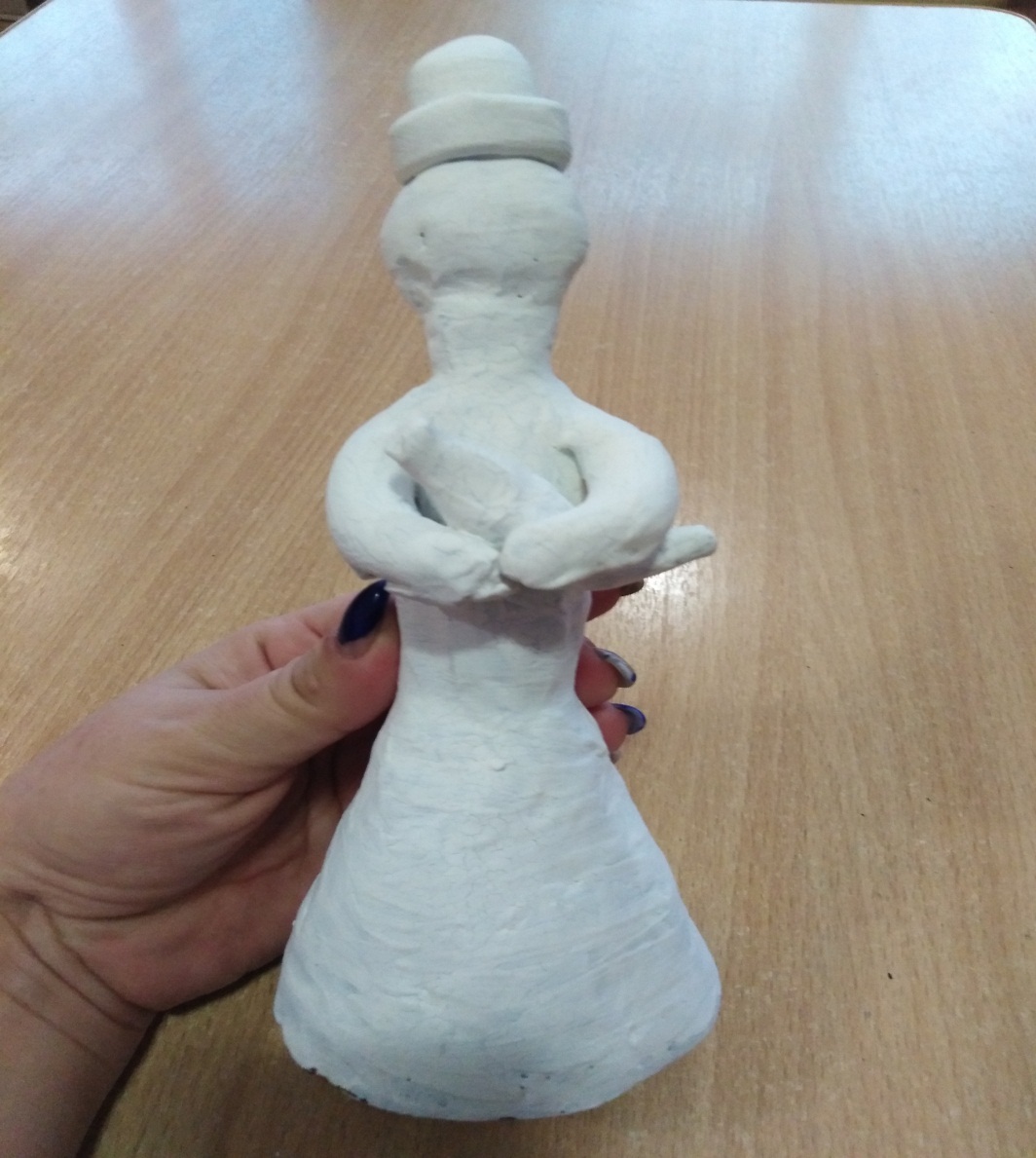 Раскрасим нашу барышню соответствующими символами и цветом.
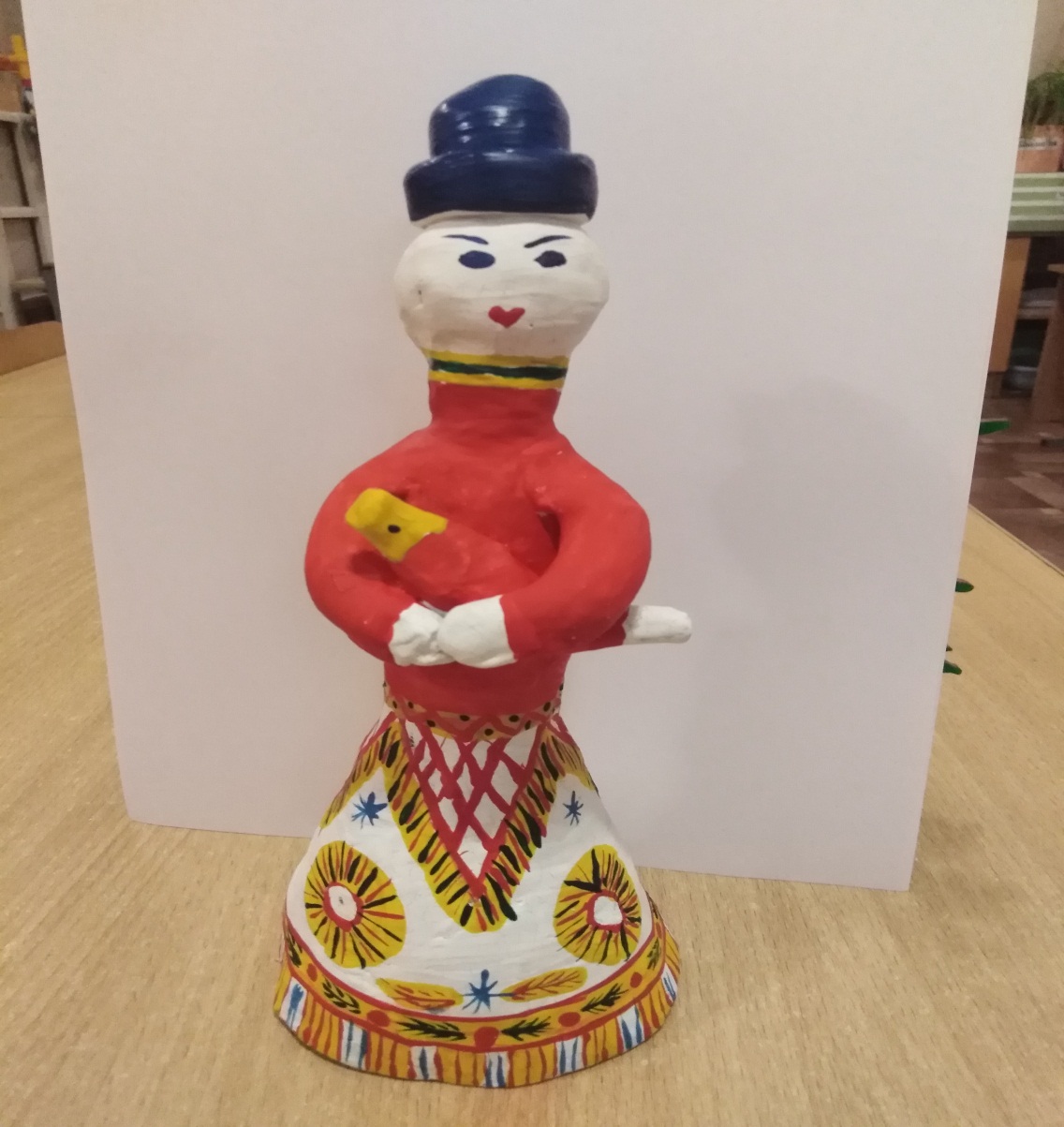 В Филимонове и в нашей группе мастерят веселые игрушки, сохраняя вековые традиции народного ремесла.